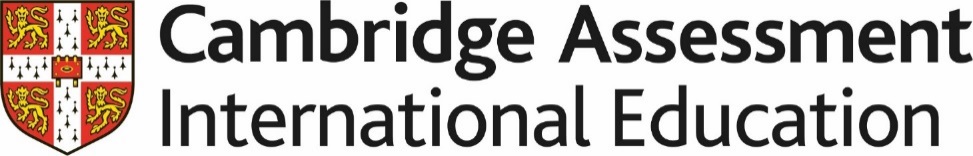 Teaching Pack –  Probability of combined events

Lesson 3 – Draw and interpret tree diagrams

Cambridge IGCSE™
Mathematics 0580
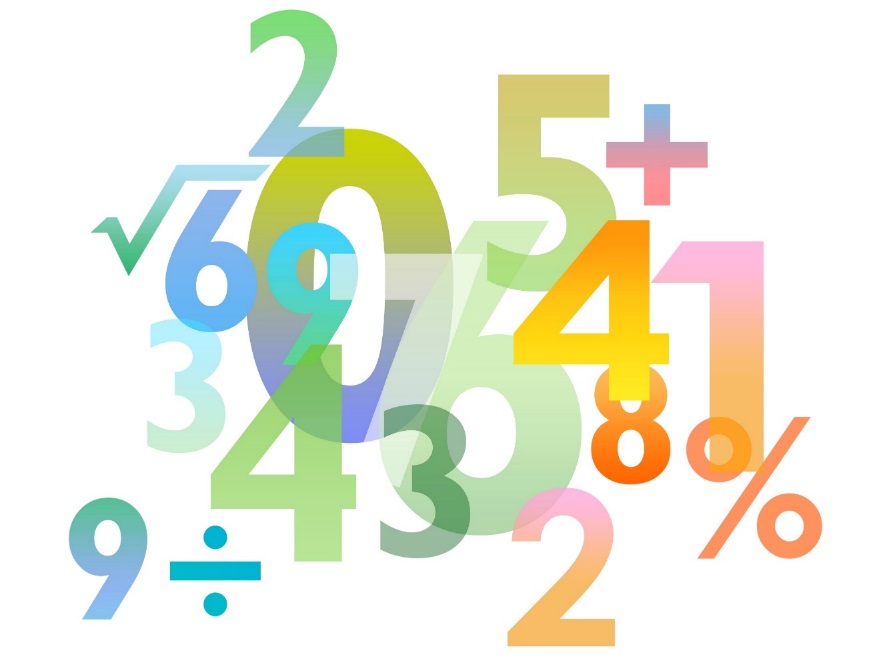 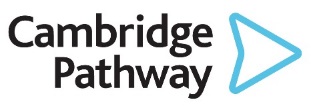 Version 1.0
Lesson objectives
To be able to draw and interpret probability tree diagrams.
Use probability tree diagrams to solve probability questions involving independent events.
Finding probabilities - recap
A bag contains six tickets numbered 1, 2, 3, 4, 5 and 6.
A student plays a game where they draw a ticket from the bag. 
If they get a number less than 3 they eat a chocolate.
They play the game twice, returning the ticket between games so that there are always six tickets in the bag.

Find, using any method, the probability that:
The student eats two chocolates.
The student eats no chocolates.
The student ends up eating exactly one chocolate.
The student eats at least one chocolate.
[Speaker Notes: This starter question can be tackled either using a possibility space diagram or fraction arithmetic,]
2nd game
+
1
2
3
4
5
6
1
x
x
2
x
x
1st game
3
4
5
6
Finding probabilities - recap
Calculate the probability that:
The student eats two chocolates. 
The student eats no chocolates.
The student ends up eating exactly one chocolate.
The student eats at least one chocolate.
P(Student eats 2 chocolates)  =   P(Win Game 1) × P(Win game 2)
=
=
=
[Speaker Notes: Slides going through the answers showing both methods.]
2nd game
+
1
2
3
4
5
6
1
2
1st game
3
4
5
6
Finding probabilities - recap
Calculate the probability that:
The student eats two chocolates. 
The student eats no chocolates.
The student ends up eating exactly one chocolate.
The student eats at least one chocolate.
x
x
x
x
x
x
x
x
x
x
x
x
x
x
x
x
P(Student eats no chocolates) =  P(Lose Game 1) × P(Lose game 2)
=
=
=
[Speaker Notes: Slides going through the answers showing both methods.]
2nd game
+
1
2
3
4
5
6
1
2
1st game
3
4
5
6
Finding probabilities - recap
Calculate the probability that:
The student eats two chocolates. 
The student eats no chocolates.
The student ends up eating exactly one chocolate.
The student eats at least one chocolate.
x
x
x
x
x
x
x
x
x
x
x
x
x
x
x
x
P(Student eats 1 chocolate)  = 
P(Win Game 1) × P(Lose Game 2) + P(Lose Game 1) × P(Win Game 2)
=
=
=
=
[Speaker Notes: Slides going through the answers showing both methods.]
2nd game
+
1
2
3
4
5
6
1
2
1st game
3
4
5
6
Finding probabilities - recap
Calculate the probability that:
The student eats two chocolates. 
The student eats no chocolates.
The student ends up eating exactly one chocolate.
The student eats at least one chocolate.
x
x
x
x
x
x
x
x
x
x
x
x
x
x
x
x
x
x
x
x
P(Student eats at least 1 chocolate)  =  P(eat 1) + P(eat 2)
=
=
[Speaker Notes: Slides going through the answers showing both methods.]
Tree diagrams
Here is a different way to show the outcomes for my game.
1st game
W
Start by considering the 1st  game only. 

He can either win and eat the chocolate or lose.
L
[Speaker Notes: Tell pupils that we can represent this problem using a third method – the probability tree diagram. Pupils often get confused by tree diagrams, many failing to understand what the pathways are for and seeing it as a random assortment of fractions and lines. It is important to explain the structure by describing the journey and the way the tree diagram is a map of the 4 possible outcomes: WW, WL, LW, LL. The slides build the diagram in a way that helps this to be understood, but there is no substitute for drawing it yourself as you explain.]
Tree diagrams
Here is a different way to show the outcomes for my game
If he wins the 1st game, he still has a second game to play. He might still win or lose the second game.
2nd  game
W
1st game
W
L
L
[Speaker Notes: See slide 6]
Tree diagrams
If he lost the 1st game, he still has a second game to play. He might still win or lose the second game.
1st game
W
2nd  game
W
L
L
[Speaker Notes: See slide 6]
Tree diagrams
There are 4 possible outcomes and to calculate the probability of each outcome you multiply the probabilities on each branch together.
2nd  game
Outcomes
W
1st game
P(W then W)
W
P(W then L)
L
W
P(L then W)
L
L
P(L then L)
[Speaker Notes: See slide 6]
Tree diagrams
We can show the outcome of 2 games as follows
2nd  game
Outcomes
W
1st game
P(W then W)
W
P(W then L)
L
W
P(L then W)
L
L
P(L then L)
The student eats two chocolates.
[Speaker Notes: See slide 6]
Tree diagrams
We can show the outcome of 2 games as follows
2nd  game
Outcomes
W
1st game
P(W then W)
W
P(W then L)
L
W
P(L then W)
L
L
P(L then L)
b) The student eats no chocolates.
[Speaker Notes: See slide 6]
Tree diagrams
We can show the outcome of 2 games as follows
2nd  game
Outcomes
W
1st game
P(W then W)
W
P(W then L)
L
W
P(L then W)
L
L
P(L then L)
c) The student only eats one chocolate.
[Speaker Notes: See slide 6]
Tree diagrams
We can show the outcome of 2 games as follows
2nd  game
Outcomes
W
1st game
P(W then W)
W
P(W then L)
L
W
P(L then W)
L
L
P(L then L)
d) The student eats at least one chocolate
[Speaker Notes: See slide 6]
Try this!
A bag contains six tickets numbered 1, 2, 3, 4, 5 and 6.
A student plays a game where they draw a ticket from the bag.
If they get a number less than 3 they eat a chocolate.
They play the game twice, returning the ticket between games so that there are always six tickets in the bag.
What happens if the first ticket is not returned to the bag before the second ticket is drawn?
Can I draw a possibility space diagram for this situation?
Can I draw a tree diagram for this situation?
What is the probability of winning exactly one game now?
[Speaker Notes: The idea is to bridge into the extension material – conditional probability and tree diagrams that require conditional probability. This is a good opportunity to explore why tree diagrams can be easier to use than possibility space diagrams. This question can be answered using either technique , but you really don’t want to use a possibility space diagram because it gets really messy. – there are 6 different options (okay 2 really) for the second space diagram depending on which ticket has gone. The possibility space diagram already has the potential for confusion even with a relatively simple condition introduced.]
Try this!
2nd  game
Outcomes
W
1st game
P(W then W)
W
P(W then L)
L
W
P(L then W)
L
P(L then L)
L
P(Win exactly one chocolate) =
[Speaker Notes: Answer using a tree diagram]